Safety First: The Journey to Develop a Workplace Violence Prevention Program
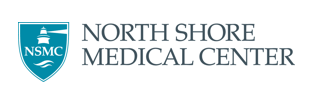 Carrie Arrieta, CPHRM
Risk Manager
North Shore Medical Center
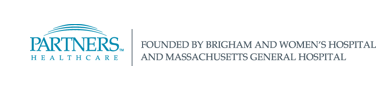 Meet the presenter
Carrie Arrieta, CPHRM
Risk ManagerNorth Shore Medical Center
Carrie Arrieta is a Risk Manager at North Shore Medical Center, part of Partners Healthcare. She manages a facility-wide risk program, working collaboratively with physicians, clinical staff and other key stakeholders in advising and supporting on all risk management issues.
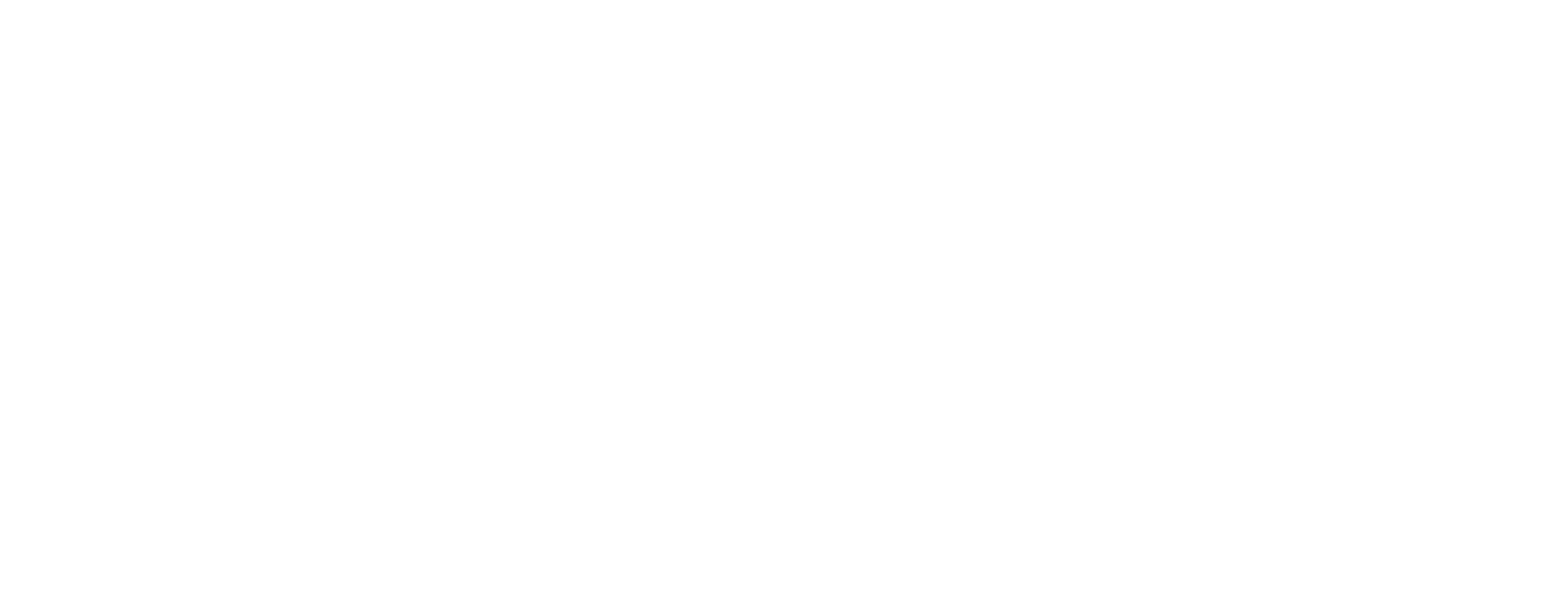 RL webinar series
Free webinars delivered by RL business partners, clients and industry experts
Healthcare industry topics and best practices
Send questions and ideas to webinars@rlsolutions.com
Susan’s Story
The Problem – Honing in on the source of truth
RL and Workplace Violence
The Data and Trends Identified
Staff Feedback
Our Programs
Next Steps
Q&A
About north shore medical center (NSMC)
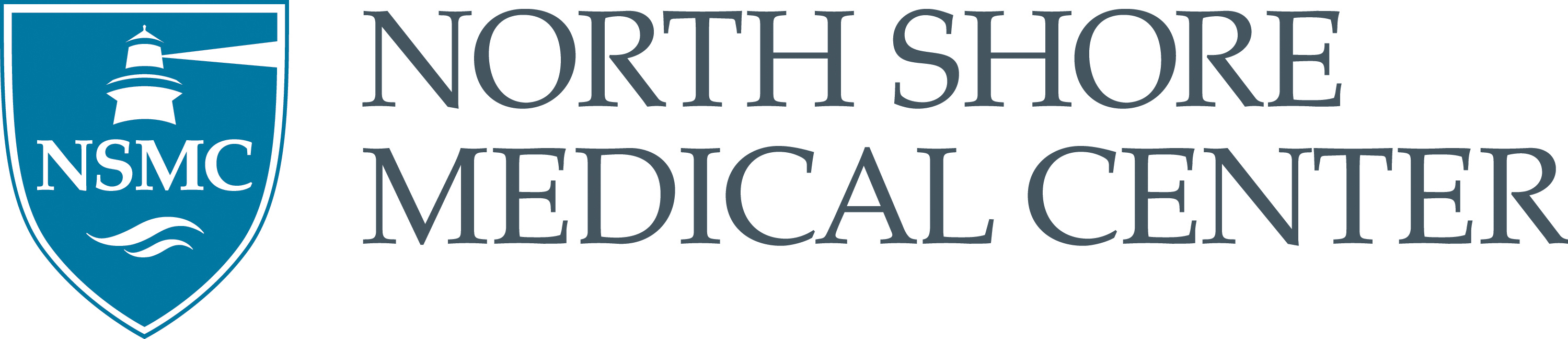 North Shore Medical Center (NSMC) is located in Salem, Massachusetts, with a campus in Lynn, MA and is one the largest healthcare providers north of Boston.

A member of Partners HealthCare, founded by Brigham and Women’s Hospital and Massachusetts General Hospital

372 beds - acute care Level III Trauma facility

Over 90,000 patients seen in our 3 Emergency Departments every year

3 Inpatient psychiatric units

Safety Net hospital, providing essential health services to uninsured and underinsured Massachusetts residents
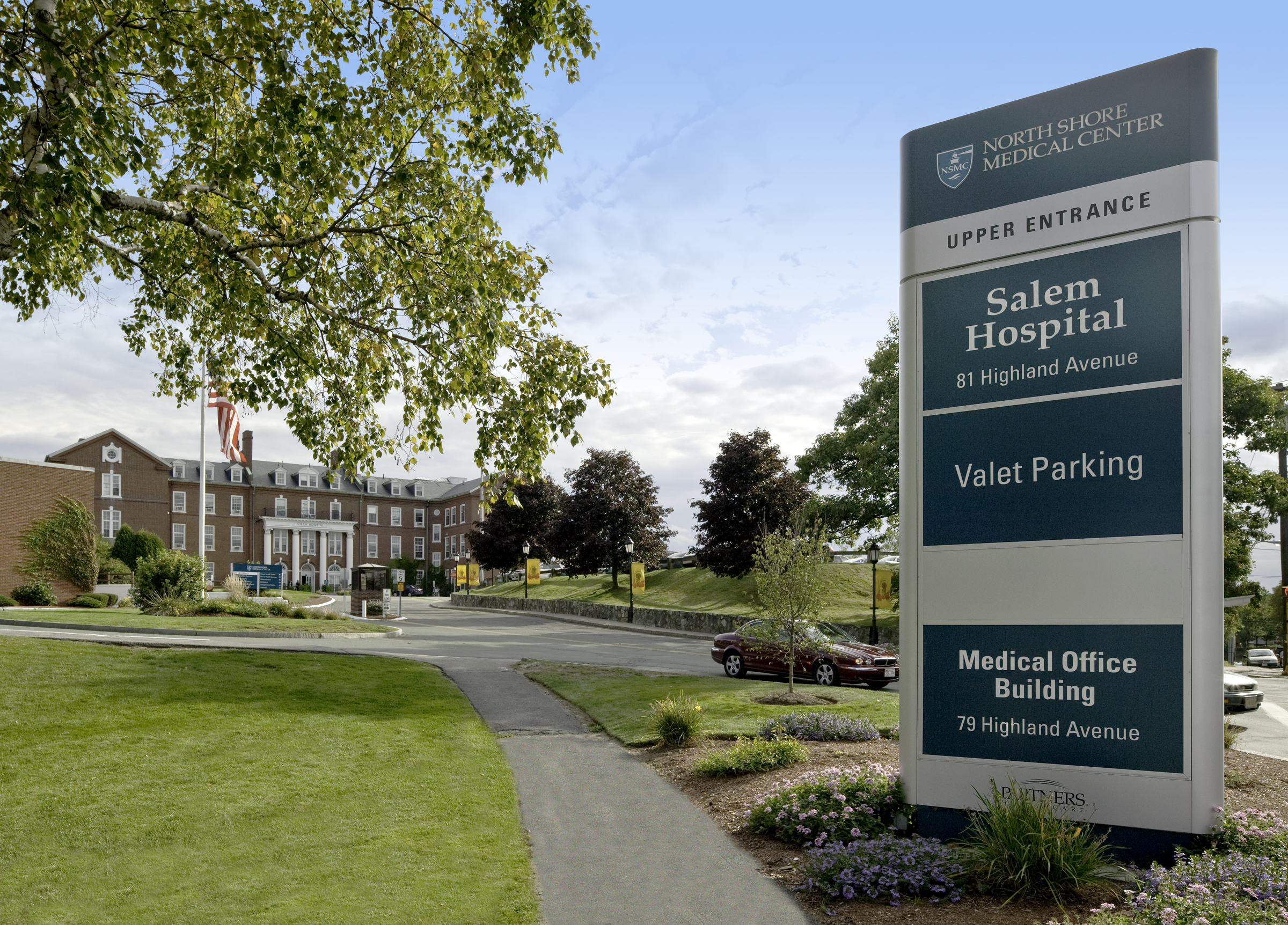 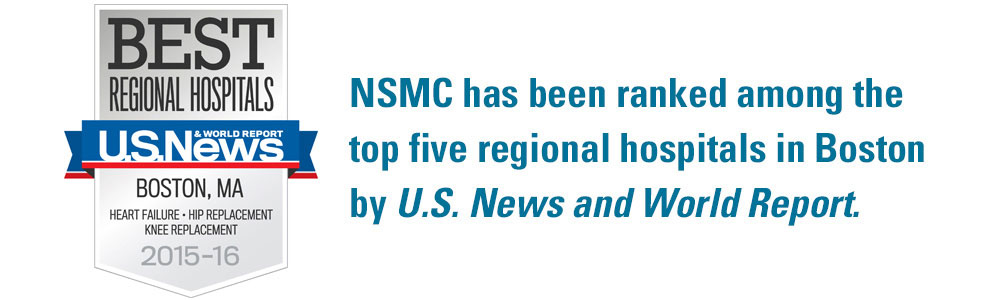 Susan’s story
[Speaker Notes: A 24-year-old male unfamiliar to us with a history of depression, presented to the ED, with his mother with increasing symptoms of depression.  He reported that he had recently suffered the death of a friend and was experiencing a significant amount of stressors and had been taking his grandmother’s medication. He denied suicidal or homicidal ideation and denied psychotic symptoms. “He looked harmless.” He was cleared medically for evaluation by the mental health team. He received and took his evening medications at 11:00pm with his father present.  His father left.   Nursing hand-off. At around 12:15am, his new nurse, Susan, went to check on the patient and noticed that he had closed the door to his room and saw the patient looking out of the window and appeared to be talking. (happened to be in seclusion room) She went to the room and began to unlock and open the door.  The patient suddenly became very agitated and began to slam heavy metal door repeatedly on Susan’s leg while pulling her into the room and slamming her in the door. He was screaming that people were trying to kill him.  She called out and other staff and security staff immediately responded to assist. This nurse and other staff assisted the patient with medications to help with his agitation.  The patient stated that he thought someone was trying to kill him. The nurse was seen and was evaluated to have a non-displaced fracture of the left tibial plateau.  She was out of work for over 2 months.  (Debrief, court, lessons learned, EAP and staff support, placement of seclusion room, looks were deceiving, long time for psych eval).]
Workplace violence
A hospital is one of the most hazardous places to work. Injury rates in hospitals remain nearly double the rate for private industry as a whole, and is higher than the rates in construction and manufacturing. Healthcare accounts for nearly as many serious violent injuries as all other industries combined.

(OSHA)
Honing In On The Source Of Truth
Our problem:  Silos of workplace safety / assault data
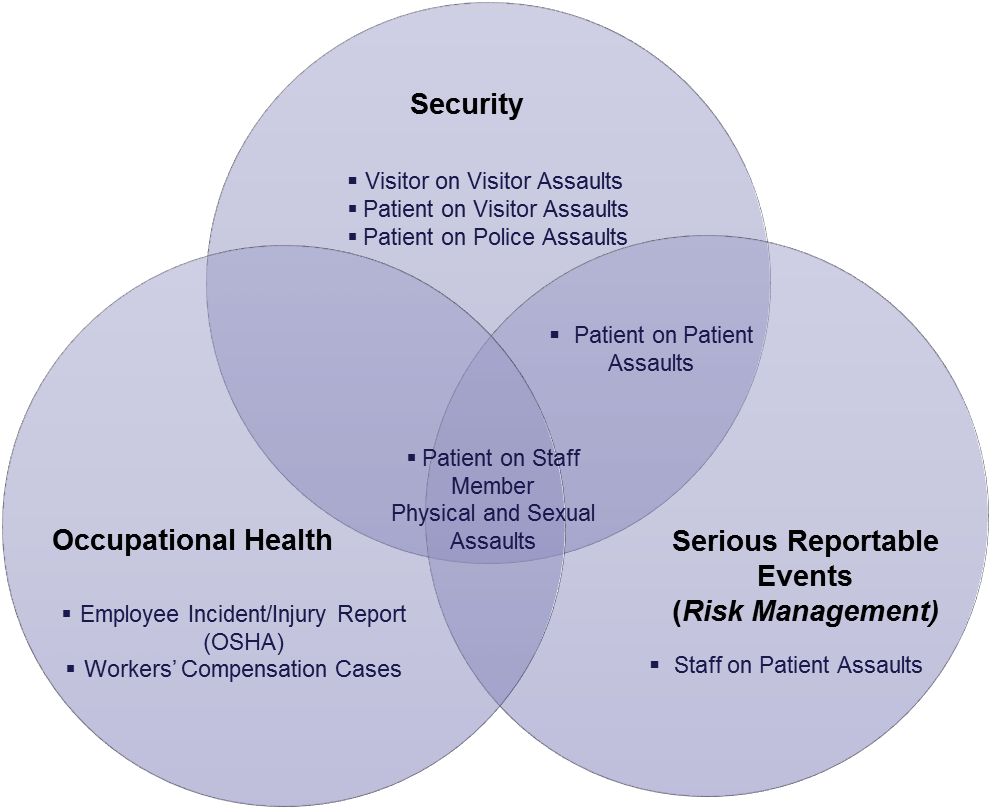 [Speaker Notes: Security data:  Assaults during which security is called to respond. Security is not called to respond for all assaults.

Occupational Health data:   Assaults reported by staff to NSMC Occupational Health Services.

“Serious Reportable Event” (SRE) data:  Physical assaults that meet the Massachusetts Department of Public Health “serious injury” criteria (where the staff member is out of work as a result of physical and/or emotional injury for 3 or more days); and, sexual assaults. Massachusetts requires reporting of the 28? SREs, including assaults on patients/staff.]
Honing in on the source of truth (CONT.)
January 2015: NSMC formed a workgroup to track data (Risk Management, Security, Occupational Health

Defined assault
Assault:  A physical attack upon another; an attempt to do violence to another.

Identified multiple data sources and different taxonomies
RL, Security Reports, Occupational Health tracking system, Serious Reportable Events (DPH)
RL and Workplace Violence
NSMC tracks these events in RL under “Safety / Security”
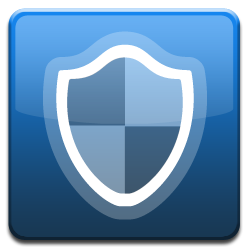 Abuse/Assault by a Patient    
Abuse/Assault of a Patient
Disorderly Person
Intimidating/Disruptive Behavior by Patient
Intimidating/Disruptive Behavior by Visitor


Physical Assault/Battery by/on a Staff Member
Sexual Assault/Abuse by/on a Patient
Sexual Assault/Abuse By/ on a Staff Member
Threats of Violence
Weapons
Destruction of Property
RL and Workplace Violence (cont.)
July 2012: Formal implementation of multiple workplace violence event categories

October 2014: Fields for tracking Department of Public Health “Serious Reportable Events (SREs)” added 

January 2016: Employee events added for Occupational Health

September 2017: The “Person Affected” Details section was renamed to “Patient/Visitor Involved” to alleviate confusion in the system
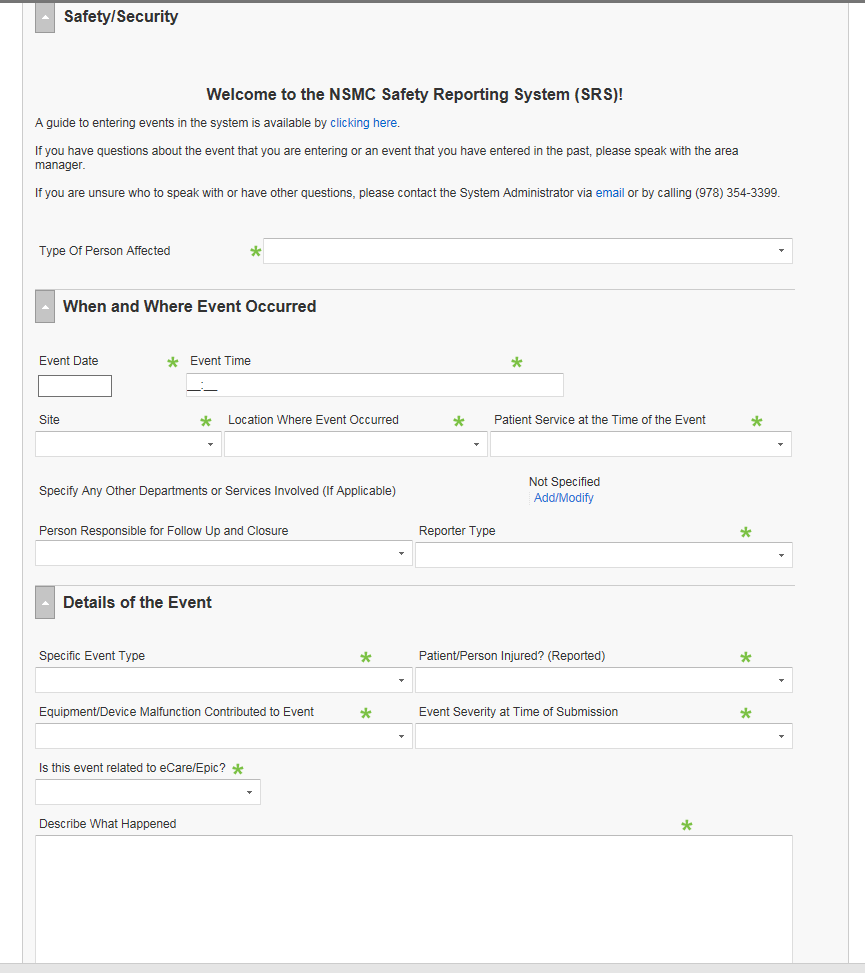 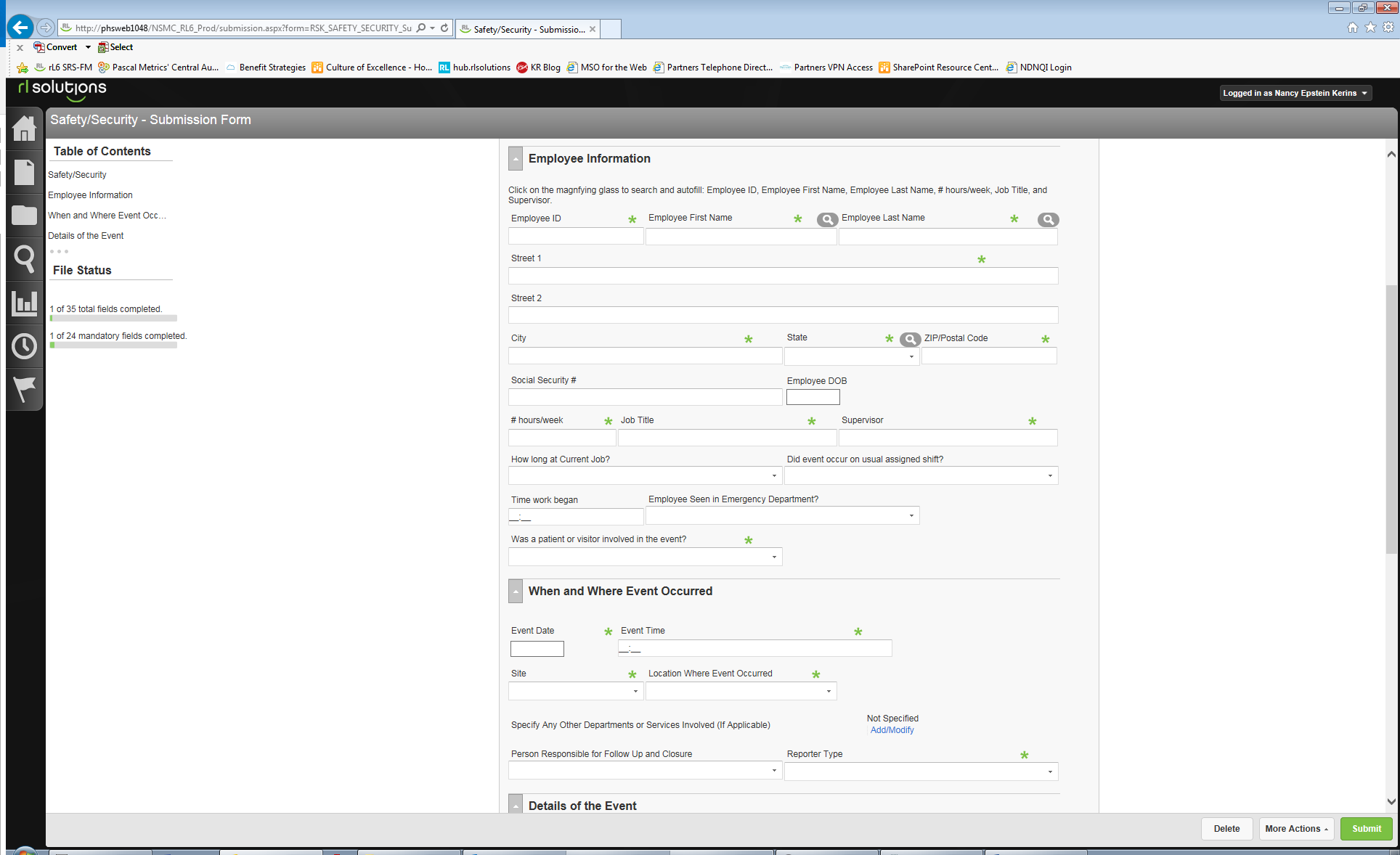 RL Data
* Need to scrub data monthly
[Speaker Notes: * Employees will often report events under the Employee General Event Type under the “Struck By” or “Workplace Injury/Trauma” specific event types.  Events are updated to Safety/Security by Quality Data Analyst and changed to one of the specific event types above.
Staff may enter two events for one incident (especially if between two patients)]
RL Data (Cont.)
New Method of Combined Data
January 2015: Data is compared, reconciled and combined

Still a manual process

We now collect and measure physical and sexual assaults using a common taxonomy, and sort and trend them by: 
type; 
severity (0-4); 
location; 
date and time; 
person assaulted; and, 
person doing the assaulting
[Speaker Notes: We don’t differentiate between intentional and organic]
Combined Data:  Assaults
Combined Data:  Current Prevalence of Violence
Notes:
Assault statistics compiled from Occupational Health, Security reports and Safety Events. 
Examples of weapons include:  knives, Leatherman (with knife), razors (box cutters, straight edge, etc), filed down screwdriver, gun, wooden stakes, hammers, axes.
2017 YTD = January 1 – August 31
Combined Data:  Trends
Psychiatric patients boarding in ED for several days, increased prevalence of violence
Need for safety plans, earlier intervention with psychiatry consultation and medications

“Frequent flyer” patients responsible for multiple incidents and assaults 

Increasing violence in non-behavioral heath settings 

Assaults most often on nurses/techs, security and mental health counselors
Combined Data:  Trends (cont.)
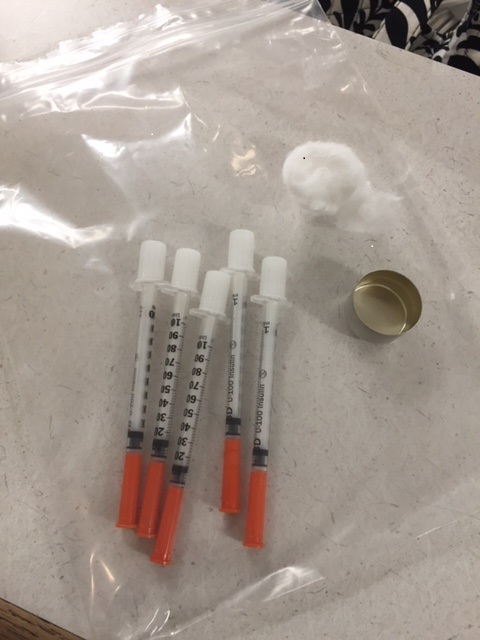 Increase in incidents involving visitors

Assault incidents most often associated with patients experiencing:  Withdrawal; Drug and Pain management issues; Mental health issues; Dementia and Delirium

Workplace violence and the national drug overdose epidemic (2107 overdose deaths in Mass in 2016)
Contraband issues, assaults, visitor issues, security alerts
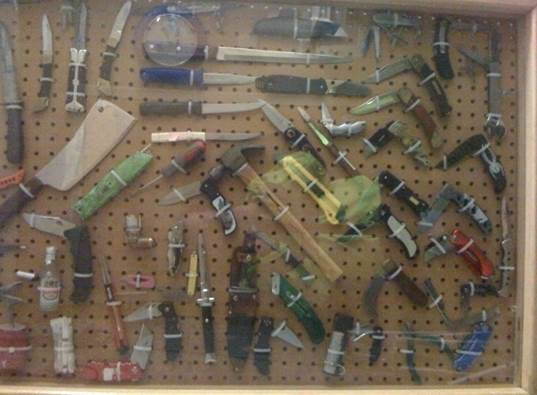 Staff Feedback
March 2016:  Distributed a “Workplace Safety Survey” to all staff, and compared our results with a similar survey to staff from 2012
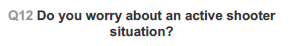 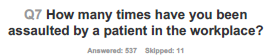 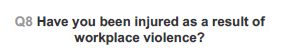 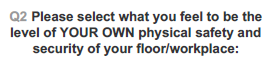 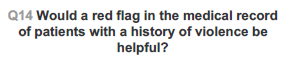 Staff Feedback (cont.)
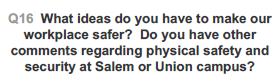 Staff Feedback (cont.)
20% 	have been assaulted in the workplace;
19% 	have been assaulted 1-5 times;
 3% 	have been assaulted 5-10 times;
 3% 	have been assaulted more than 10 times;
74% 	did not report an assault to anyone
21%	have reported an assault to Security

Assaults are underreported by staff

“Just part of the job”
Patient’s history and condition - unintentional by patient and therefore accepted as routine or unavoidable
Inconsistent understanding of what constitutes an assault
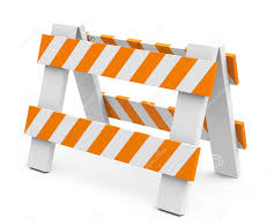 Staff Feedback (cont.)
Assaults have a physical and emotional impact on staff who are victims.  They also impact other staff who witness them and those who work in the same area

Staff experience of safety extends beyond the patient care or work unit  
Parking lots, building access, hallways, evening and overnight, visitors, management and leadership support, criminal proceeding support

Staff feel like they don’t have the tools or support always to manage the increasingly complex patient population
Need:
- Safety education and awareness
- Physical security and access control
- Allocation of resources
Our Program:  Committees
Workplace Safety Committee (multidisciplinary)

Environment of Care Committee 

Monthly EOC Workgroup
Interdepartmental review and analysis of violent patient data (Risk Management, Security, Occ Health)

ED specific Workplace Safety group 
Attended by front line staff, managers, security, risk management, patient relations
Telling the stories
[Speaker Notes: Presenting Data and sharing stories:]
Our Program:  Committees (cont.)
Workplace Safety Committee 

 Membership:  
Director of Patient Safety
Risk Manager 
Director of Security
Director of Facilities 
Director of Occupational Health 
Human Resources 
Psychiatry Nurse Educator
Security Manager 
Director of Nursing Quality
Nurse Directors
ED RN representative(s) 
Med/Surg RN representative(s) 
Safety Officer
Frequency of Meetings:  Monthly (new) 
 
Report Structure:  Monthly report to EOC, Annual report to Quality and Professional Affairs Committee (QPAC)
Our Program:  Interventions
1) Development of an alert in the electronic health record (Epic) and     corresponding acute safety plan (direct response to survey)

“Safety risk patient:  A patient whose behavior, medical status or characteristics pose an immediate threat to that patient’s safety, the safety of other patients or employees, or may otherwise compromise the delivery of safe health care.”

 	Safety Risk Flag (Green) and Acute (Safety) Care Plan (Pink) on banner
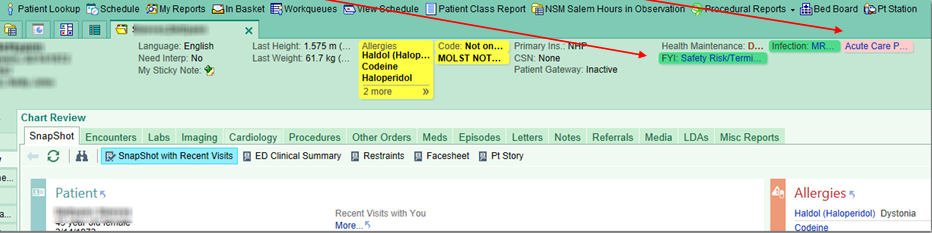 Our Program:  Interventions
2) Opened a 6-bed Mental Health Unit in ED (April 2016)

3) Interdisciplinary real time huddles for challenging cases  

4) Implementation of a staff assault debrief tool

5) Standardized Patient Search policy and procedure (July 2016)

6) Implementation of Special State Police Officers (November 2016)

7) Lockdown of Units (August 2017)

8) Committee for Managing the Patient Going through Withdrawal (September 2017)

9) Implementation of a formal Safety Escort policy (October 2017)

10) “Panic buttons” added throughout both campuses
[Speaker Notes: 2. Decrease in restraints and assaults 
4. Low impact to clinician time but high value added
5. Used to identify high risk patients and remove potentially dangerous items upon arrival in the ED, for the safety of both patient and staff.  Searches are carried out by Security personnel and form is completed that follows patient. (response to Survey)
6. Partnership with local law enforcement and implementation of Special State Police Officer training for Security Officers - Licensed through Mass State Police (direct response to Survey) 
7. Completed the installation of access control to secure all of our Inpatient Units (August 2017) (direct response to Survey) Units secure 8:00 pm – 6:00 am option to lock down unit with push of button 24/7
9. Panic:  direct response to Survey and in-service rounds]
Our Program:  Education
RN and mental health specific orientation on caring for patients with psychiatric crises.  

Management of Aggressive Behavior (MOAB) Training by Security for all staff (offered monthly to all staff)

In-services and forums on all Hospital Units on Safety and De-escalation Tips (September 2017)
Our Program:  Education
Clarification on leaving “against medical advice” (AMA) and elopements

Security Alert Life Threatening Situation/Active Shooter training (annual)

“Tracer” rounds in all clinical areas by Security staff to include observations and interactions with staff regarding workplace safety issues (weekly)
[Speaker Notes: Tracer rounds are part of joint commission readiness efforts. The Tracer Tuesday Team is comprised of NSMC employees from  different disciplines who act as in-house surveyors to assess the hospital’s integration of systems, policies and practices to match regulatory standards. This team interviews front-line staff as well as observe practice in order to proactively identify vulnerabilities in the care processes.]
Next Steps and Ongoing Challenges
Signage in our Emergency Departments that promotes our commitment to a safe environment

Regular review and revisions to forms in RL to make the reporting easier and still get the information we need. 

Better messaging to staff about Workplace Safety efforts and education

Tighter visitor access
Next Steps and Ongoing Challenges
Continue to encourage staff to report  all incidents, regardless of severity

Provide staff support after a traumatic workplace violence event.  Emotional impact is hard to measure
Employee Assistance Program
Peer support

More Unit-based Safety Rounding
Carrie Arrieta, CPHRM
North Shore Medical Center
978-354-3559
Carrieta@partners.org
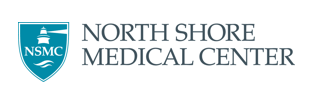